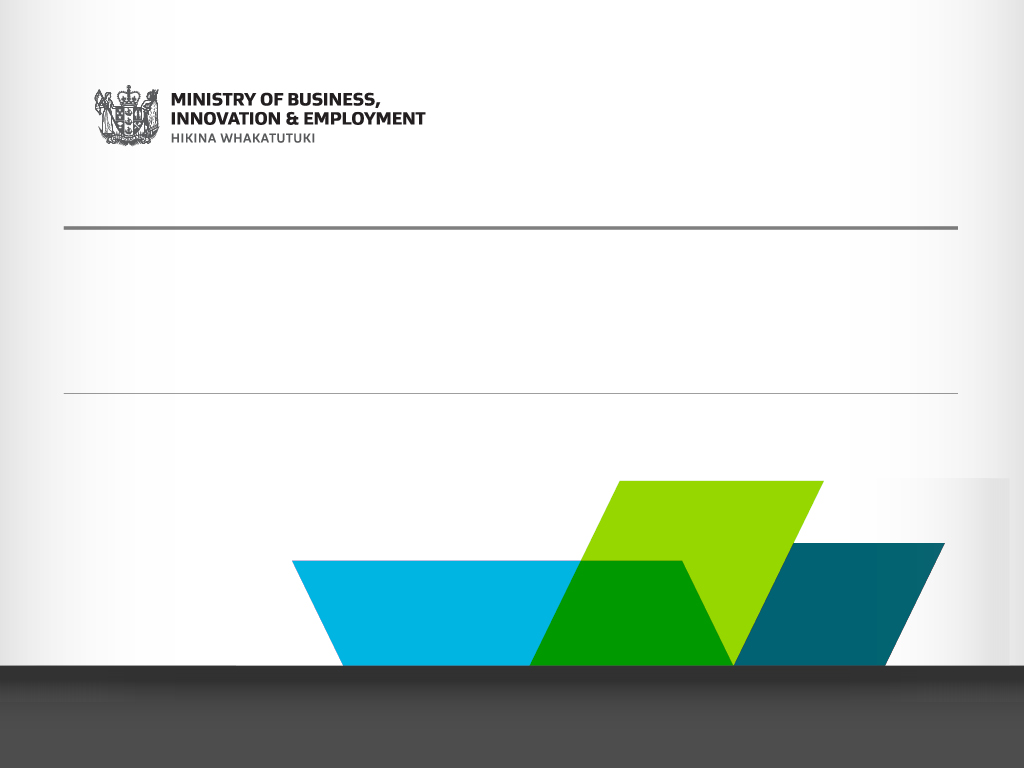 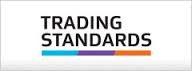 Metrological Requirements
Kevin Gudmundsson 
Legal Metrology Advisor
Trading Standards
MBIE
New Zealand
Ben Aitken
Trading Standards Officer
Trading Standards
MBIE
New Zealand
Metrological Requirements
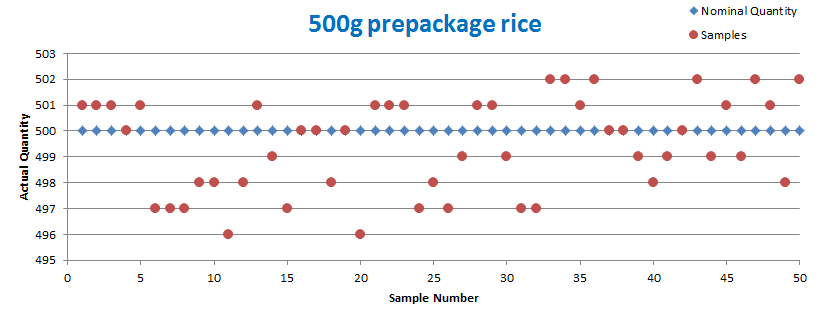 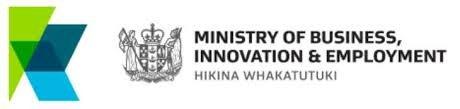 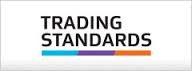 [Speaker Notes: All packing processes fluctuate. As inspectors we want to know by how much. What is the spread and is that spread within acceptable tolerances.]
Metrological Requirements
Determining if a lot 
has passed or failed
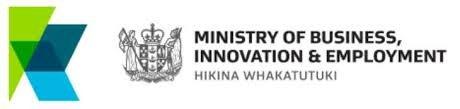 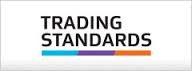 Metrological Requirements
Terminology - Nominal Quantity 

Quantity of product in a prepackage declared on the label by the packager

Note 1: The symbol “Qn” is used to designate the nominal quantity.
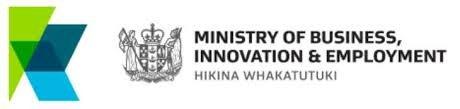 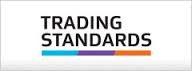 Metrological Requirements
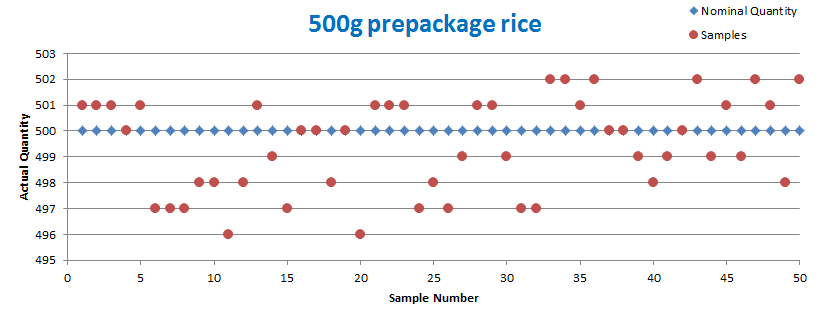 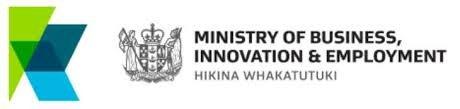 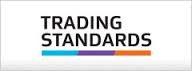 [Speaker Notes: All packing processes fluctuate. As inspectors we want to know by how much. What is the spread and is that spread within acceptable tolerances.]
Metrological Requirements
Terminology - Individual pre-package error

Difference between the actual quantity of product in a pre-package and its nominal quantity.
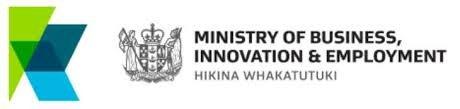 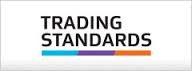 Metrological Requirements
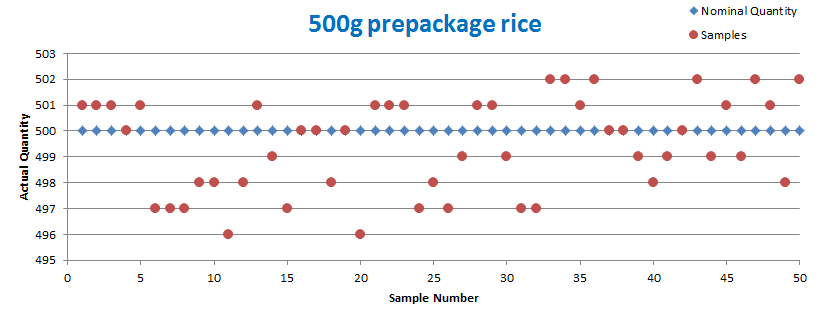 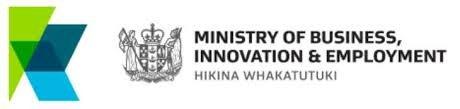 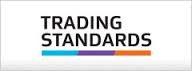 [Speaker Notes: All packing processes fluctuate. As inspectors we want to know by how much. What is the spread and is that spread within acceptable tolerances.]
Metrological Requirements
Terminology - Actual quantity 

Amount of product that a prepackage contains as determined by measurements made by legal metrology officials. 
Note: The actual quantity in a prepackage “i” is designated by the symbol Qi.
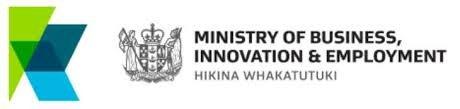 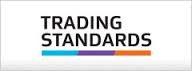 Metrological Requirements
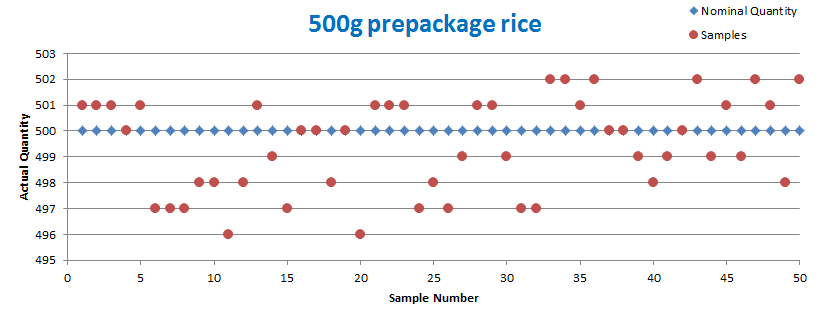 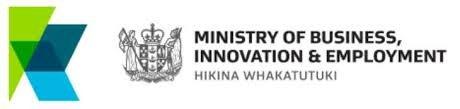 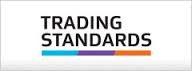 [Speaker Notes: All packing processes fluctuate. As inspectors we want to know by how much. What is the spread and is that spread within acceptable tolerances.]
Metrological Requirements
Terminology - Average error 

This if the sum of individual pre-package errors, considering their arithmetic sign, divided by the number of pre-packages in the sample. 

Note: The average error is designated by the symbol Eave.
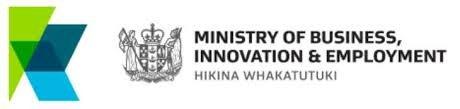 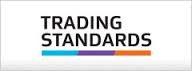 Metrological Requirements
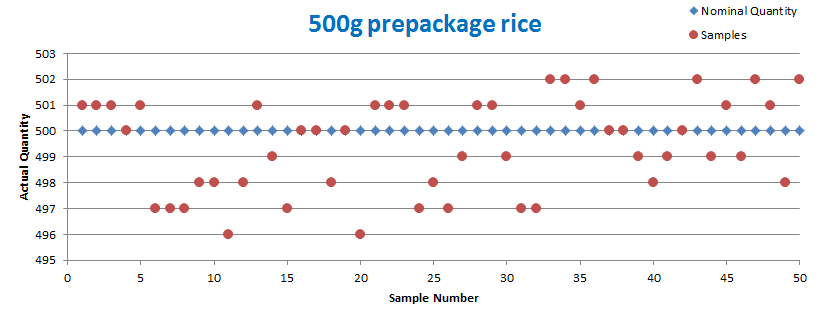 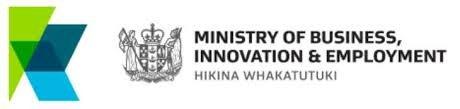 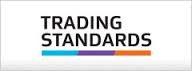 [Speaker Notes: All packing processes fluctuate. As inspectors we want to know by how much. What is the spread and is that spread within acceptable tolerances.]
Metrological Requirements
Terminology - Inadequate prepackage

Pre-package with an individual pre-package error less than the nominal quantity.

Note: Also known as a non-conforming prepackage with a negative error.
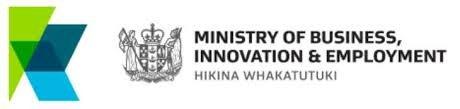 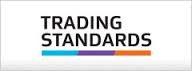 Metrological Requirements
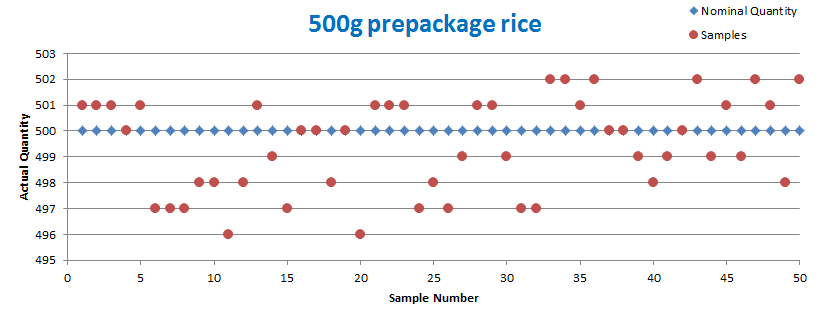 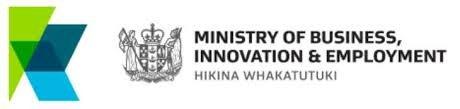 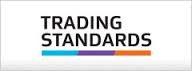 [Speaker Notes: All packing processes fluctuate. As inspectors we want to know by how much. What is the spread and is that spread within acceptable tolerances.]
Metrological Requirements
Terminology - Tolerable Deficiency 

The deficiency allowed in the contents of a pre-package.

The amounts are specified in Table 2

Note: The Tolerable Deficiency is designated by the symbol “T”.
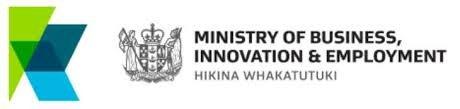 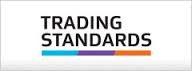 Metrological Requirements
Table 2 - Tolerable deficiencies in actual content for prepackages
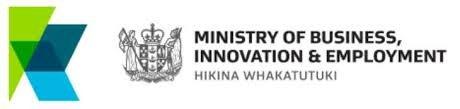 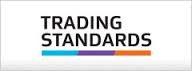 Metrological Requirements
Table 2 – cont.’
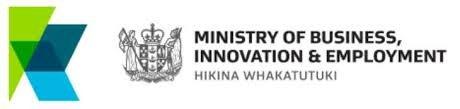 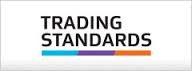 [Speaker Notes: a T values are to be rounded up to the next 0,1 of a g or mL for Qnom less than or equal to  1 000 g or mL and to the next whole g or mL for Qnom higher than 1 000 g or mL.]
Metrological Requirements
Calculating the Tolerable Deficiency




Example:
Nominal quantity ‘Qn’  = 45 g  -- ‘T’ = 45 x 9% = 4.1 g 
Nominal quantity ‘Qn’ = 80 ml  -- ‘T’ = 4.5 ml
Calculate ‘T’ for 500g Bag of rice
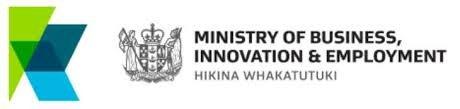 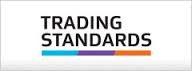 Metrological Requirements
Calculating the Tolerable Deficiency

Bag of rice = 500 g 

500 g x 3% = 15 g
500 g = 15 g

T = 15 g
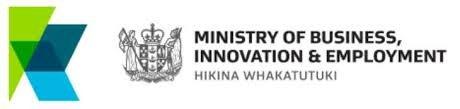 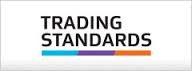 Metrological Requirements
Terminology - T1 error

A Inadequate prepackage found to contain an actual quantity of product less than the nominal quantity minus the tolerable deficiency. 

Actual contents< (Qn – T)
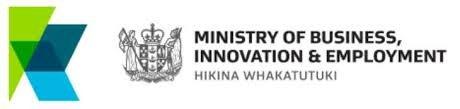 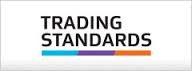 [Speaker Notes: Where the actual contents is less than the nominal quantity minus T value]
Metrological Requirements
Terminology - T2 error

A Inadequate prepackage found to contain an actual quantity of product less than the nominal quantity minus twice the tolerable deficiency. 

Actual contents < (Qn – T2)
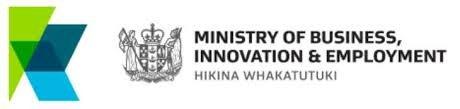 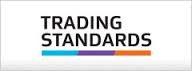 [Speaker Notes: Where the actual contents is less than the nominal quantity minus T2 value]
Metrological Requirements
Calculating T1 & T2

T = 15 g for a 500 g bag of rice

T1 error = 15 g to 29 g
T2 error = 30 g  +
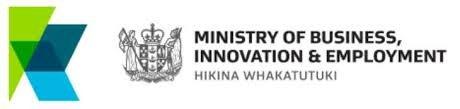 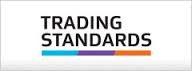 [Speaker Notes: 485 g – 471 g
470 g]
Metrological Requirements
Exercise

What is ‘T1’ & ‘T2’ on a package with a nominal quantity of  275 g?

What is ‘T1’ & ‘T2’ on a package with a nominal volume of 5 L?
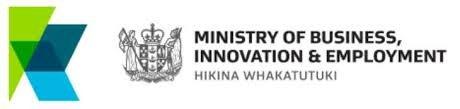 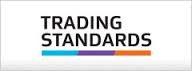 [Speaker Notes: 1 = 9 g / 18 g
2 = 75 ml  / 150 ml]
Metrological Requirements
The Three Packers Rules
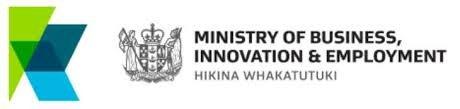 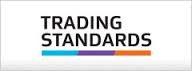 Metrological Requirements
Rule 1 - Average requirement


The average actual quantity of product in a pre-package in an inspection lot shall be at least equal to the nominal quantity. 

The criteria shall be met if the average actual quantity of product in a pre-package in an inspection lot is estimated by sampling.
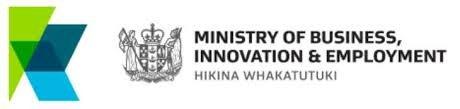 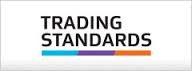 Metrological Requirements
Rule 1 – Calculating the average error (AE)

Calculate ‘total prepackage error’ (TPE) by adding all individual prepackage errors

Divide TPE by the ‘sample size’ to calculate (AE)

Complete this now for rice scenario
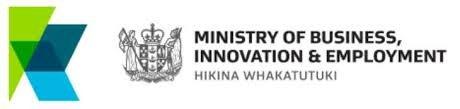 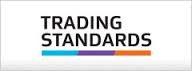 [Speaker Notes: -2 -4 -2 -4 = -12 / 4 = -3 

Total Prepackage Error   (TPE) -2.8]
Metrological Requirements
Rule 1 – Calculating the average error (AE)

If AE is a positive number the inspection sample passes rule 1

If AE is a negative number calculate the ‘sample error limit’ (SEL)
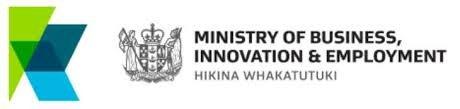 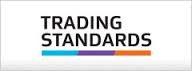 Metrological Requirements
Rule 1 – Calculating the Sample error limit (SEL)

Compute the sample standard deviation

Compute the sample error limit by multiplying the sample standard deviation (s) with the relevant sample correction factor (SCF) from column 3 of Table 1
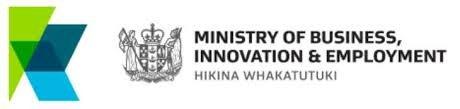 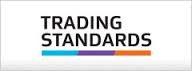 Metrological Requirements
Rule 1 – Calculating the sample error limit
SEL = Sample standard deviation (s) x SCF
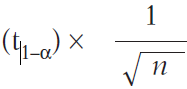 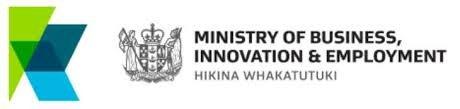 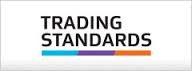 [Speaker Notes: Going back to our 500 g bag of rice scenario

Sample size 50. 

Out of the 50 samples, 3 are allowed to have T1 errors.]
Metrological Requirements
Rule 1 – Calculating the average actual quantity

Add the SEL to the AE

If the sum is positive number the sample passes
If the sum is negative number the sample fails

Complete this now for rice scenario
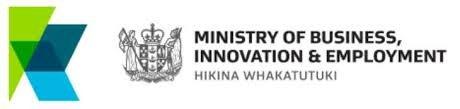 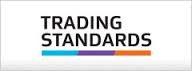 Metrological Requirements
Rule 1 – Calculating the average actual quantity






Scenario Passes Rule 1
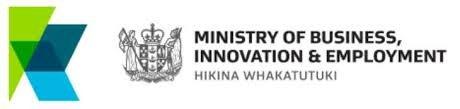 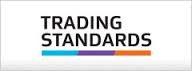 Metrological Requirements
Rule 1 – Calculating the average actual quantity






Scenario Passes Rule 1
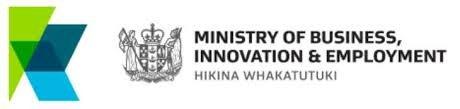 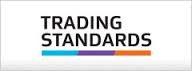 Metrological Requirements
Rule 2 – T1 requirement


An inspection lot shall be rejected if it contains more prepackages with a T1 error than allowed in Column 4 of table 1.
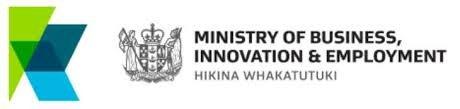 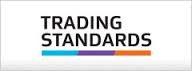 Metrological Requirements
Rule 2 – T1 requirement
Table 1 Sampling plans for prepackages
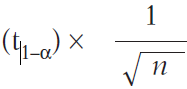 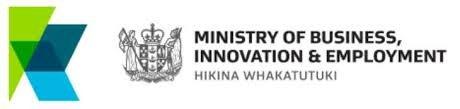 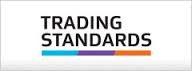 [Speaker Notes: Going back to our 500 g bag of rice scenario

Sample size 50. 

Out of the 50 samples, 3 are allowed to have T1 errors.]
Metrological Requirements
Rule 3 – T2 requirement 



no inadequate package should be short by T2 error or greater
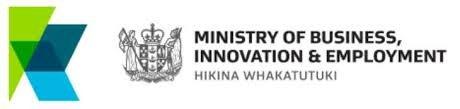 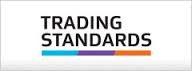 Metrological Requirements
Complete exercise
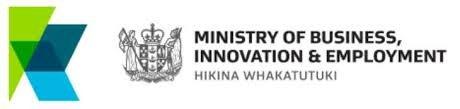 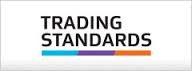 Metrological Requirements
Does the 500 g bag of rice pass of fail?
Rule 1 – lot equal to or greater than Average quantity. 
Rule 2 – specific number prepackages with T1 errors permitted in a lot. 
Rule 3 – no prepackages with T2 errors permitted in a lot.
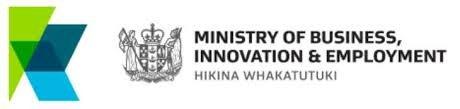 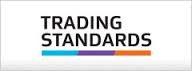 Metrological Requirements
Results of sample exercise – 500 g bag of rice
Rule 1 – lot equal to or greater than Average quantity. Pass
Rule 2 – specific number prepackages with T1 errors permitted in a lot. Pass 
Rule 3 – no prepackages with T2 errors permitted in a lot. Pass
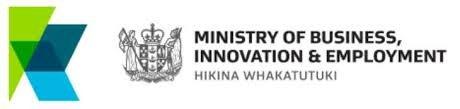 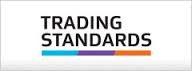 Metrological Requirements
The Three Packers Rules

Failure to comply with either the average or individual pre-package requirements will cause the inspection lot to be rejected.
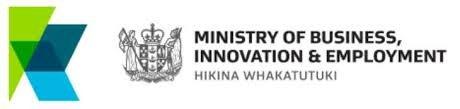 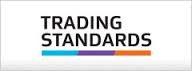 Metrological Requirements
Application of the three packers rules

A prepackage shall meet the requirements of all three rules at each point of the distribution chain:

Point of pack
  Import
  Distribution
  Wholesale
  Retail
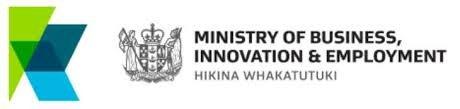 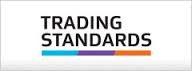 Statistical and general principle of control for OIML R87
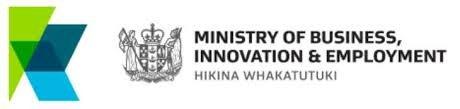 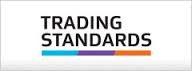 Statistical and general principle of control
The statistical tests employed to determine if a lot is compliant are to meet four criteria’s

2 criteria’s for determining the average error
2 criteria’s for determining the individual error
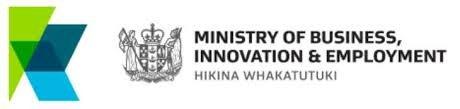 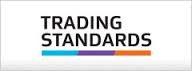 Statistical and general principle of control
Average error

Criterion 1: The probability of rejecting a lot with average content at least equal to the nominal quantity Qn shall not exceed 0.005 (0.5%).  

The test guarantees that the probability of incorrectly rejecting an inspection lot which satisfies the requirements of R87 is no more than 0.5%
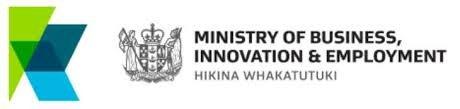 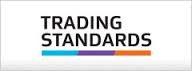 Statistical and general principle of control
Average error

Criterion 2: The probability of rejecting a lot with standard deviation σ with average content less than Qn – 0.74σ shall be at least 0.9 (90%). 

The test guarantees lots with an average actual quantity of less than Qn – 0.74σ will be correctly rejected with the probability of 90%
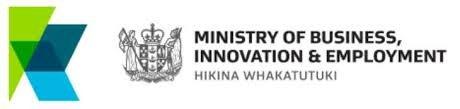 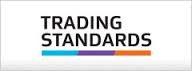 [Speaker Notes: 0.74sigma originates from ISO 3951 – ‘sampling procedures for inspections by variables’]
Statistical and general principle of control
Individual error

Criterion 3: The probability of rejecting a lot with 2.5% (or fewer) of individual packages having content less that Qn - T shall not exceed 0.05 (5%).

The test guarantees the probability of incorrectly rejecting an inspection lot is no more than 5%
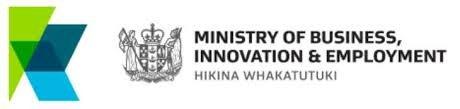 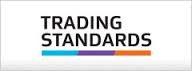 [Speaker Notes: Rule 2
Clause 4.1.1 Less than 2.5% (1 in 40) of all pre-packages shall contain a quantity of product less than Qn – T.]
Statistical and general principle of control
Individual error

Criterion 4: The probability of rejecting a lot with 9% (or more) of individual packages having content less that Qn - T shall be at least 0.9 (90%). 

The test guarantees that a lot which has 9% (or more)  of the packages having a T1 error will be correctly rejected with a probability of at least 90%
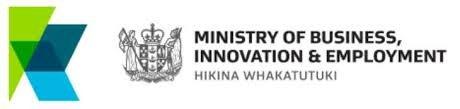 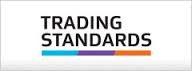 Metrological Requirements
The Criteria shape the rules and sample sizes

Rule 1 – lot equal to or greater than Average quantity.
Rule 2 – specific number prepackages with T1 errors permitted in a lot. 
Rule 3 – no prepackages with T2 errors permitted in a lot.
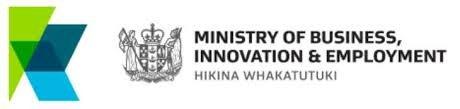 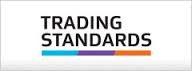 [Speaker Notes: The criteria’s act together to generate the sample sizes required in table 1 and the requirements of the three packers rules]
Statistical and general principle of control
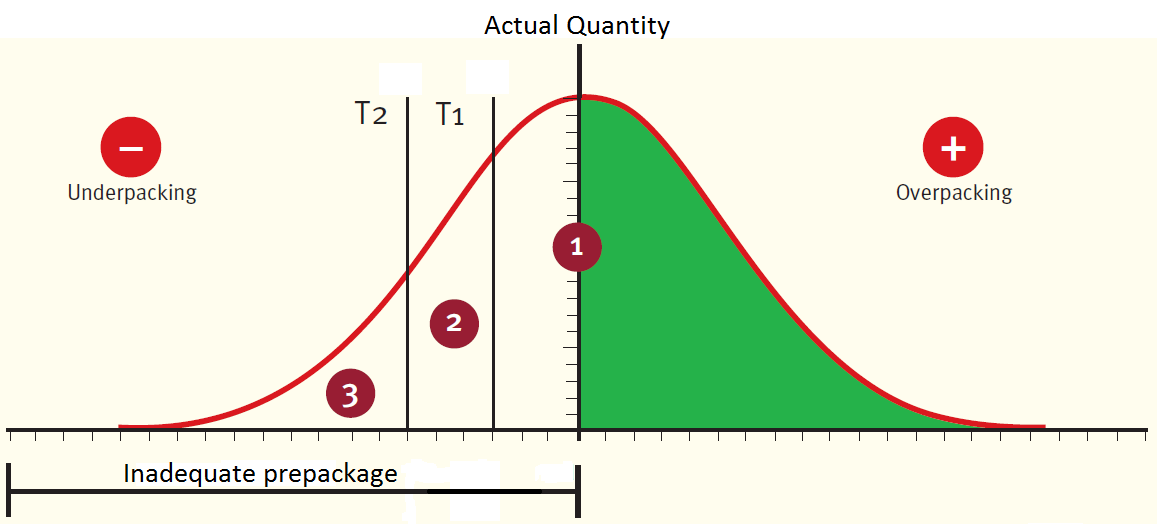 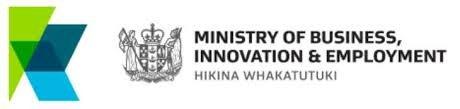 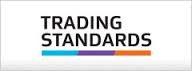 Bag of 500g rice scenario
Analysing the results of the 500 g bag of rice average quantity inspection
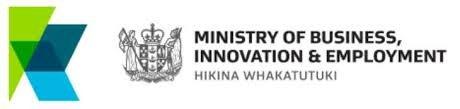 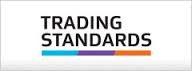 Metrological Requirements
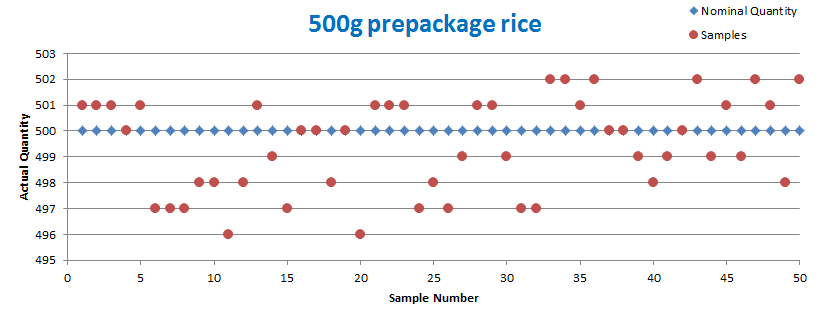 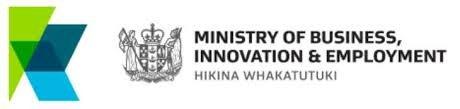 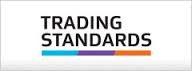 [Speaker Notes: All packing processes fluctuate. As inspectors we want to know by how much. What is the spread and is that spread within acceptable tolerances.]
Bag of 500g rice scenario
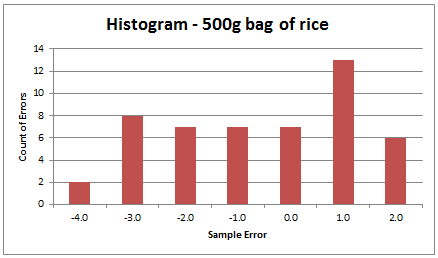 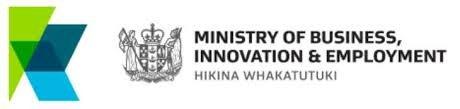 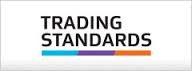 [Speaker Notes: Frequency of each error]
Bag of 500g rice scenario
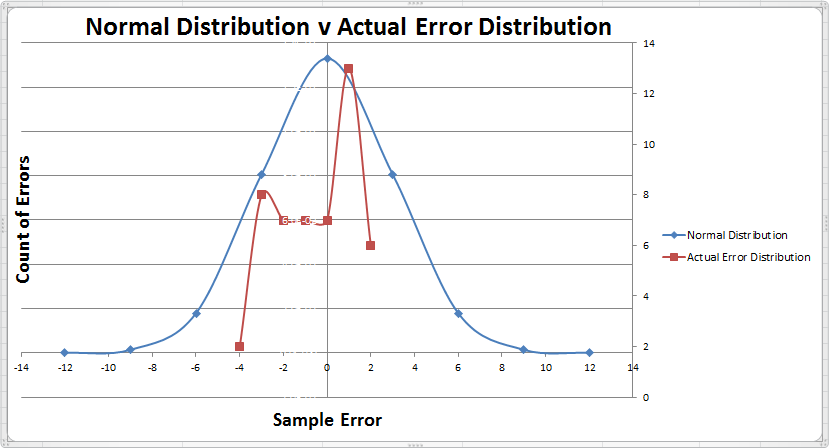 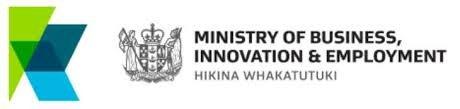 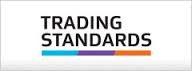